ATOMIC STRUCTURE
Unit 1 – Lessons 1 & 2
ATOMIC STRUCTURE TIME!
REVIEW:What’s the Matter?
Matter – anything that has mass and volume …IN OTHER WORDS…
EVERYTHING IS MATTER!
There are 3 basic States of Matter…what are they?  
	Solid, Liquid & Gas
How do the particles move in each of these states?
Act it out!
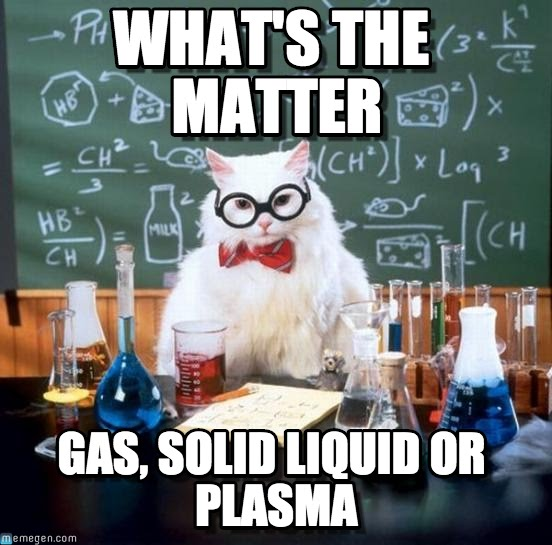 Structure & States of Matter
What happens if you increase or decrease the temperature?
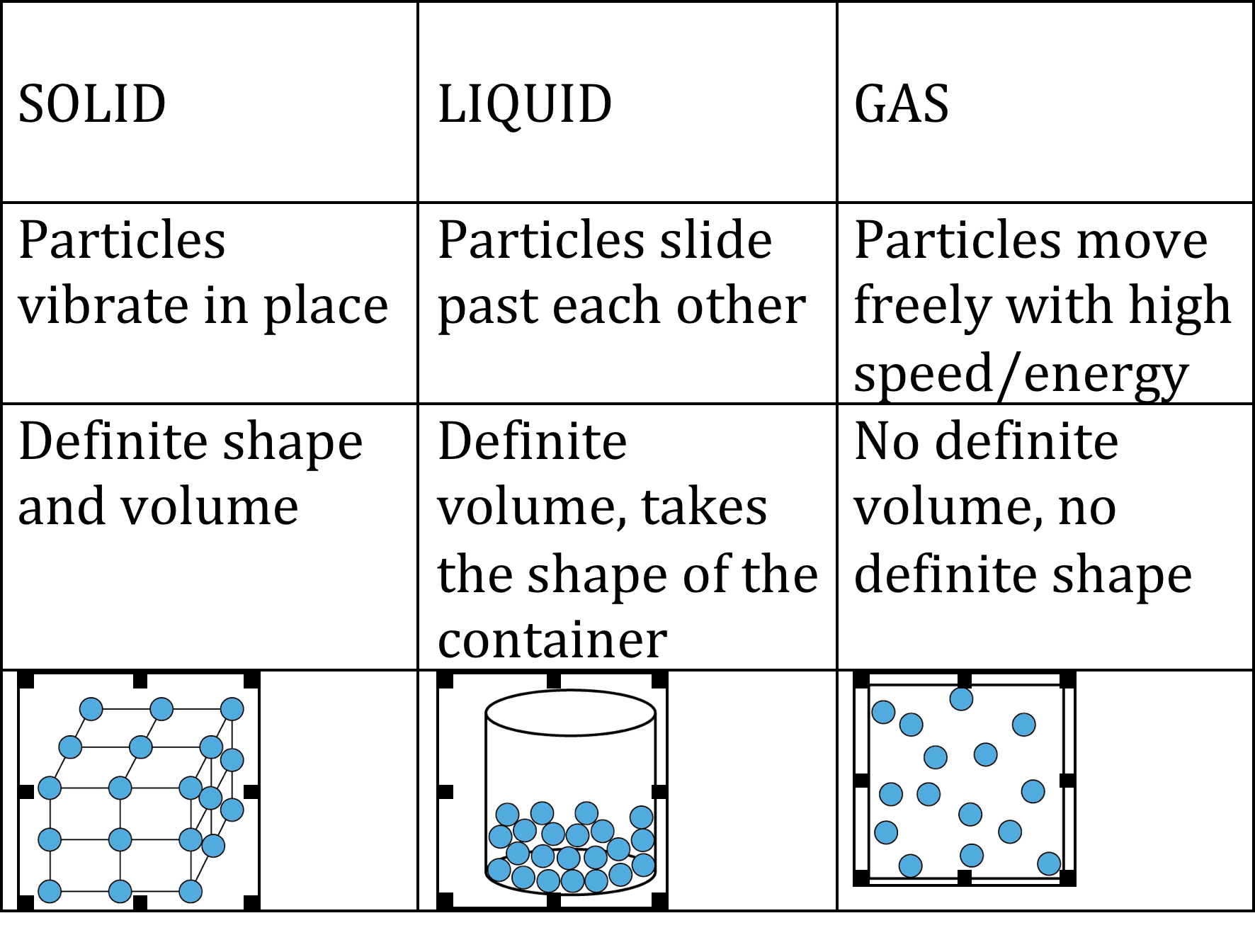 Big Idea 1…Atoms
All matter is made up of atoms

So what’s an atom?

An atom is the smallest part of whatever it makes up
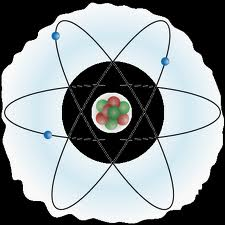 Big Idea 2...Elements
Atoms make up elements

So what’s an element?

Elements are pure substances that are made up of only one type of atom
  (There are about 100 different elements & each    	element is made of it’s own unique atom)
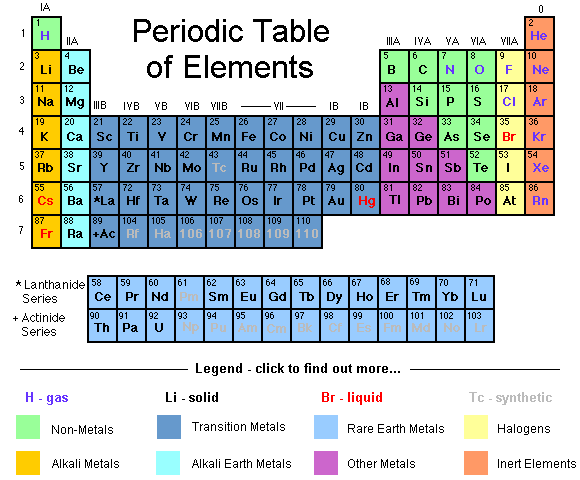 Big Idea 3…Atomic Structure
Atoms are made of even smaller parts, referred to as subatomic particles

So what are these subatomic particles of an atom called?

Protons, Neutrons & Electrons
Protons & Neutrons(Protons & Neutrons are about the same size and mass)
Protons
Neutrons
Protons have a positive charge
Neutrons have no charge (neutral)
BOTH are found inside of the NUCLEUS Nucleus = the center of the atom
Electrons
Electrons have a negative charge
Electrons are MUCH smaller than protons or neutrons
Electrons orbit the nucleus on paths called energy levels  or shells
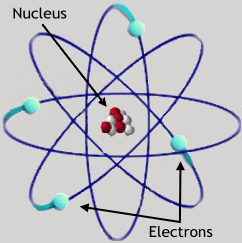 What Does An Atom Look Like?
Where is the nucleus?

What do letters a, b & c  represent?
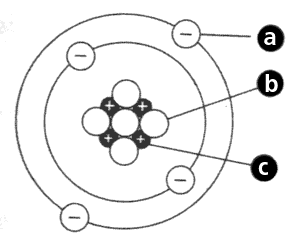 Bringing it all together…For example, OXYGEN is an element on the periodic table.All NEUTRAL atoms of oxygen are the same!
Actual Oxygen Atom
How Oxygen is represented on the Periodic Table
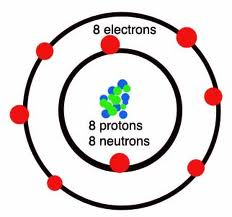 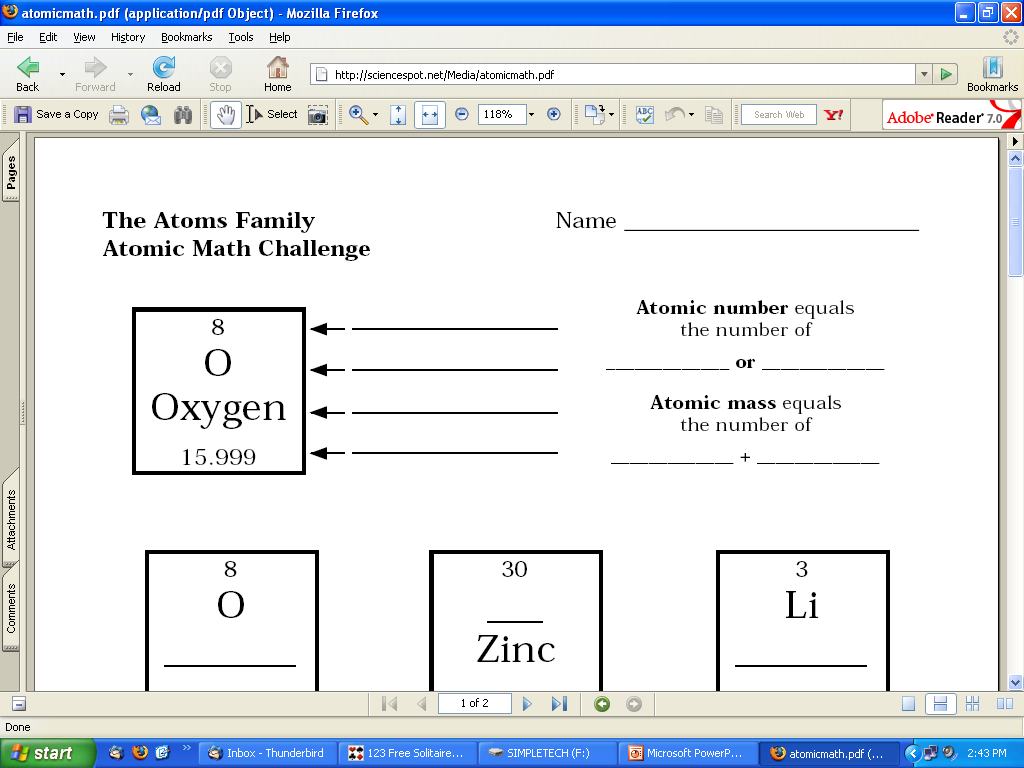 Atomic Number =   - The number of protons  
	- The number of electrons

Atomic Mass = The number of protons + number of neutrons inside the nucleus
Oxygen Again…
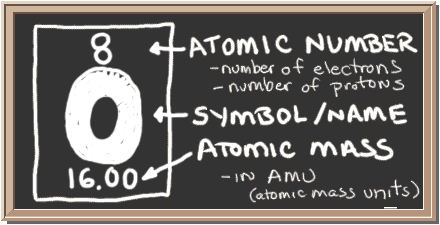 Quick Trick
Atomic Number =
Protons 
Electrons

Mass -
Atomic Number =
Neutrons
Who helps you figure out the number of protons, electrons and neutrons in an atom…the APE MAN of course!
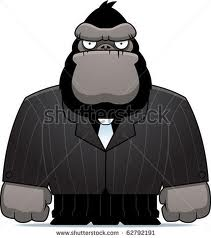 PRACTICE
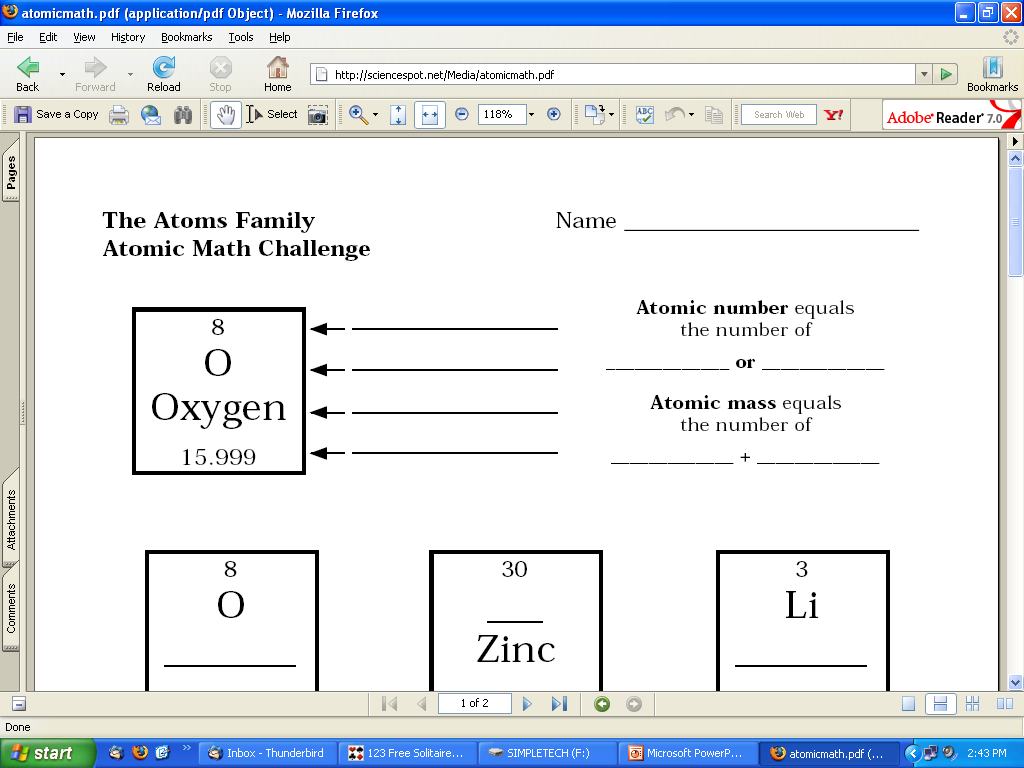 Atomic Number
Atomic number equals the number of ____________ or ________________.
Atomic mass equals the number of ______________ + _______________.
Symbol
Name
Atomic Mass
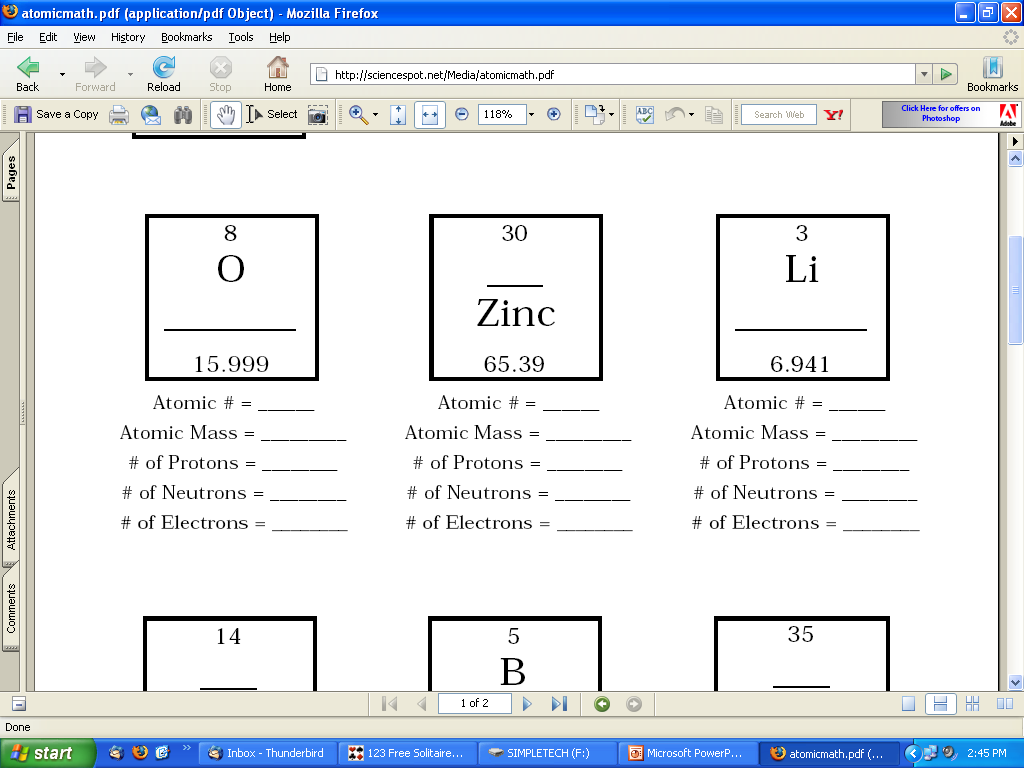 USE THE PERIODIC TABLE ON PAGE 143 TO HELP YOU WITH THE NAMES AND SYMBOLS OF THE ELEMENTS!!
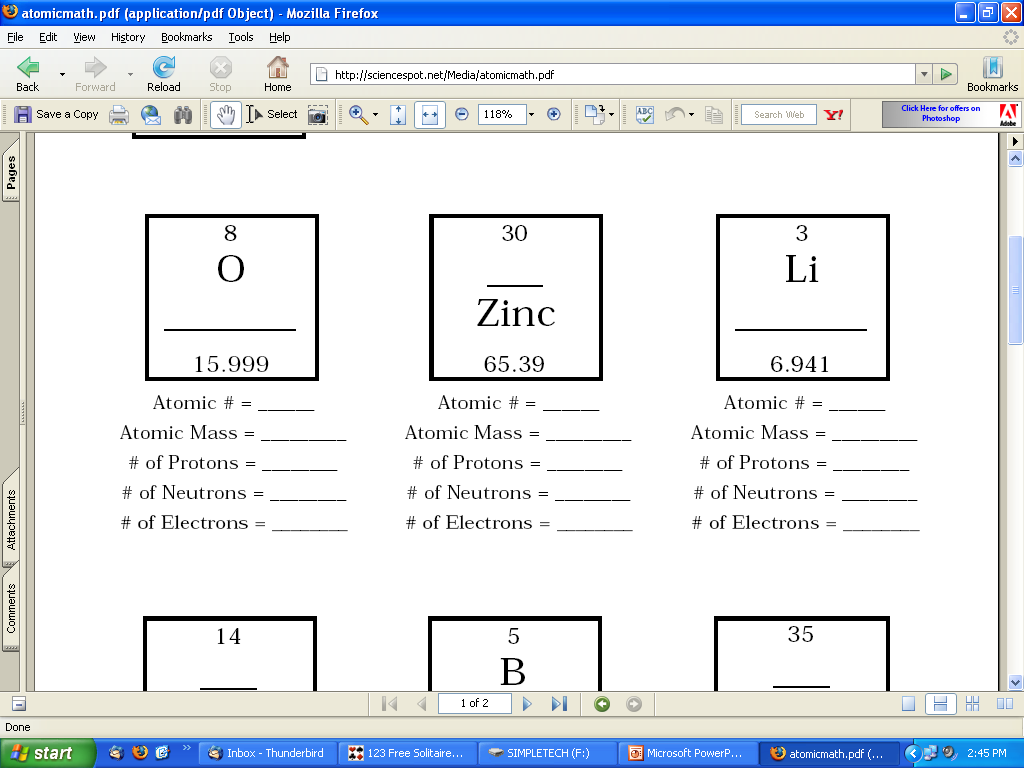 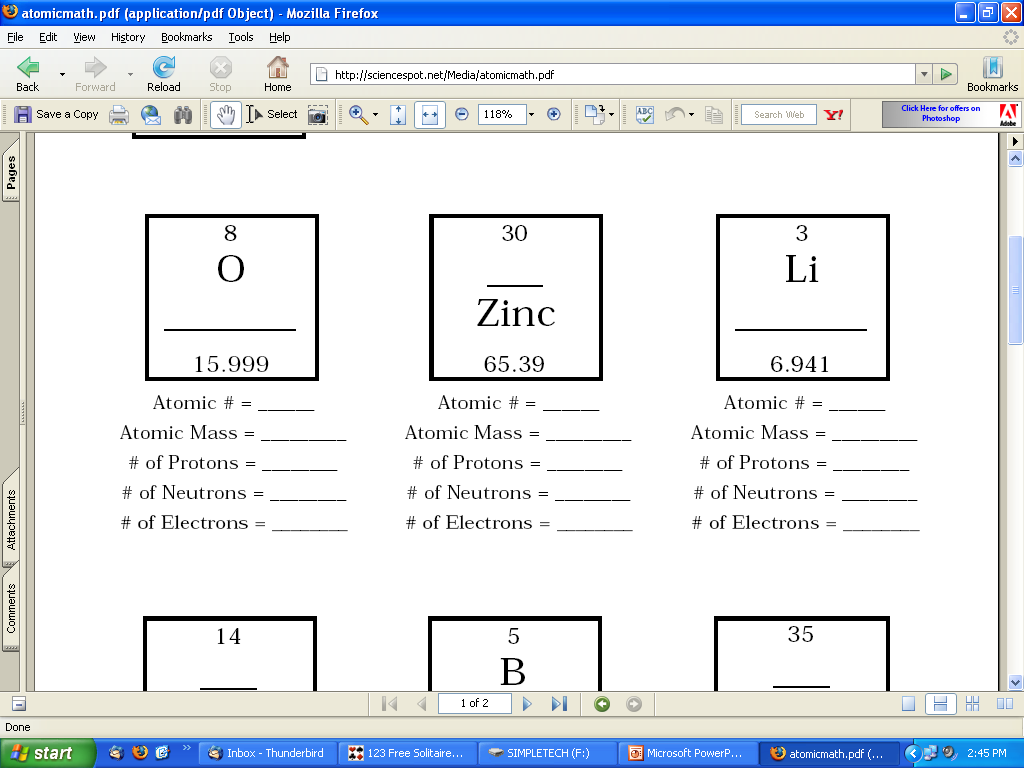 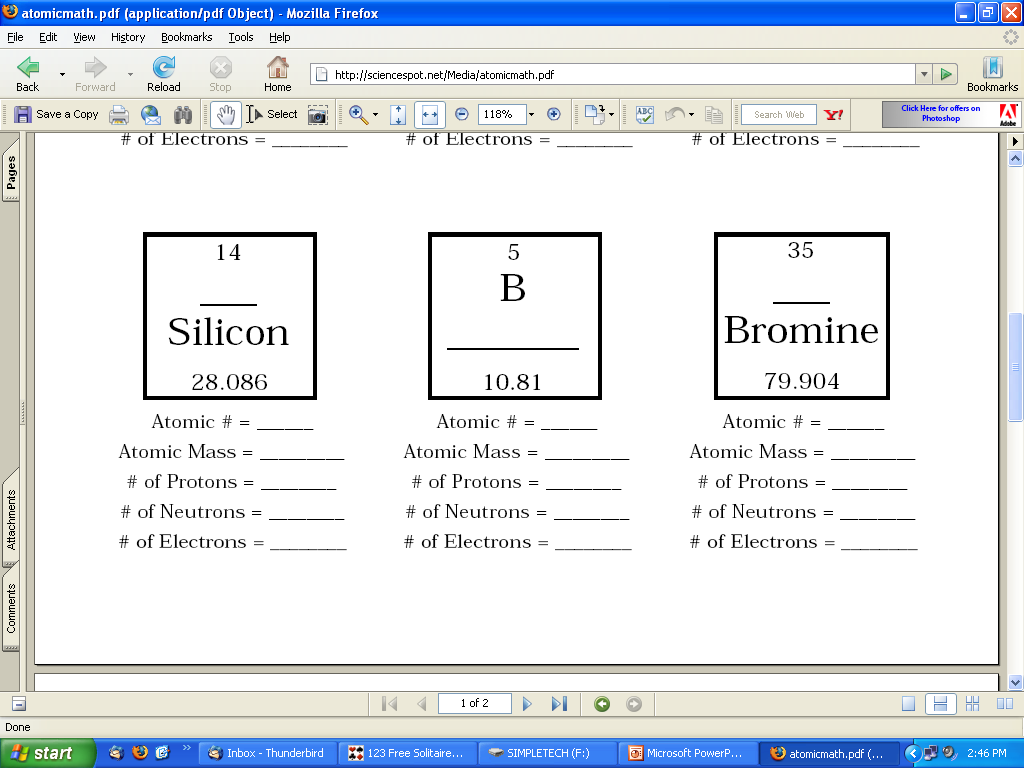 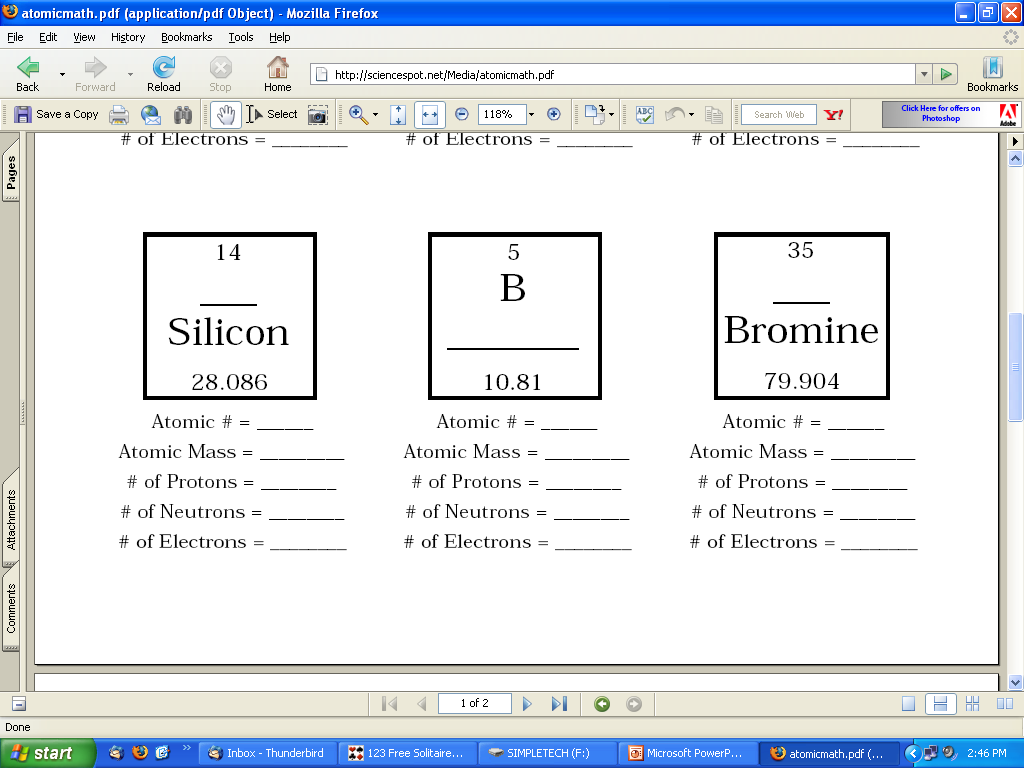 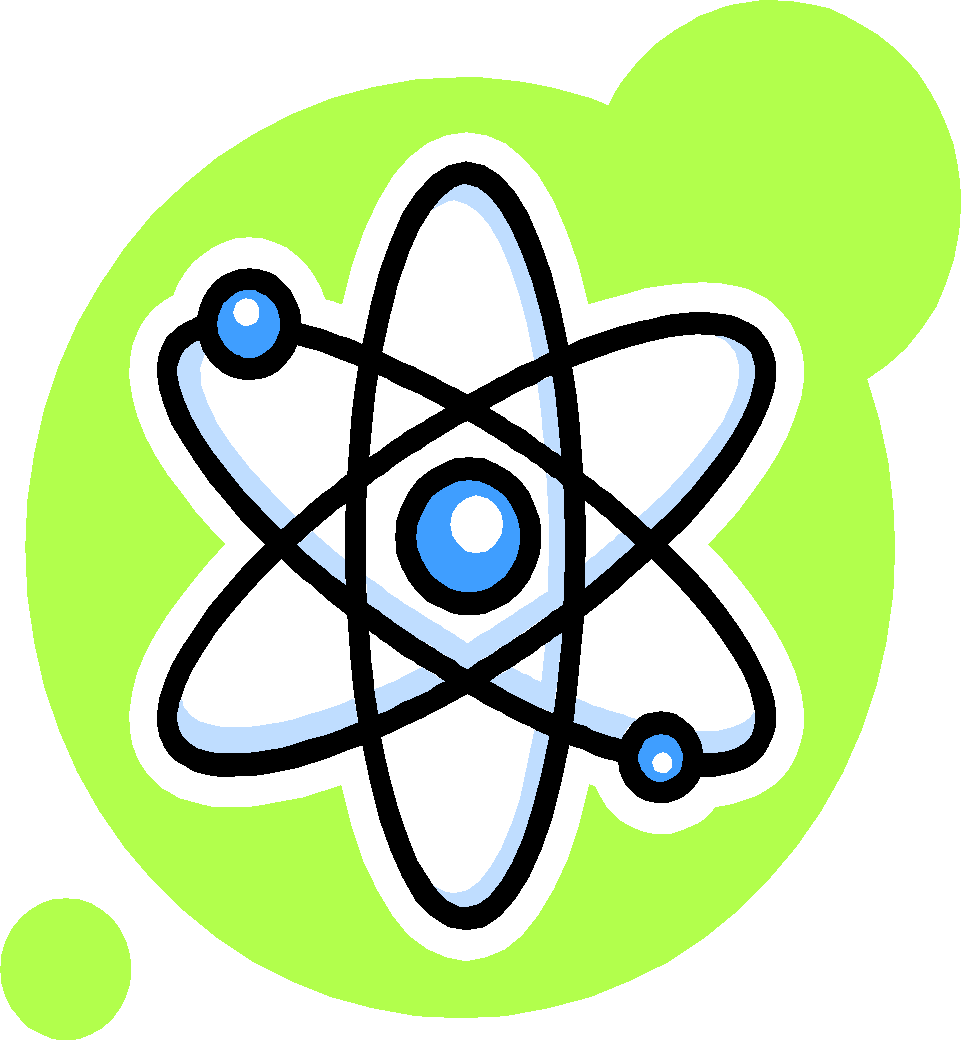 The Atoms Family
The Atoms Family from Matterville
In the center of Matterville, there is a place called the Nucleus Arcade, where two members of the Atoms Family like to hang out.  Perky Patty Proton, like her sisters, is quite large with a huge smile and eyes that sparkle (+).  Patty is always happy and has a very positive personality. Nerdy Nelda Neutron is large like Patty, but she has a boring, flat mouth and eyes with zero expression (o).   Patty, Nelda, and their sisters spend all their time at the arcade.
Name: 
Patty Proton

Description:
Positive 

Favorite Activity:
Hanging out at the Nucleus Arcade
Name: 
Nelda Neutron

Description:
Neutral

Favorite Activity:
Hanging out at the Nucleus Arcade
Name: 
Elliott Electron

Description:
Negative

Favorite Activity:
Racing around the arcade
Around the Nucleus Arcade, you will find a series of roadways that are used by the brothers in the Atoms Family. Elliott Electron races madly around the Arcade on his go-kart. Elliott is much smaller than Patty and Nelda and he is always angry because his big sisters will not let him into the Arcade.  He has a frown on his face, eyes that are squinted with anger, and a very negative (-) attitude.  Elliot and his brothers are forced to hang out on the streets outside the arcade.
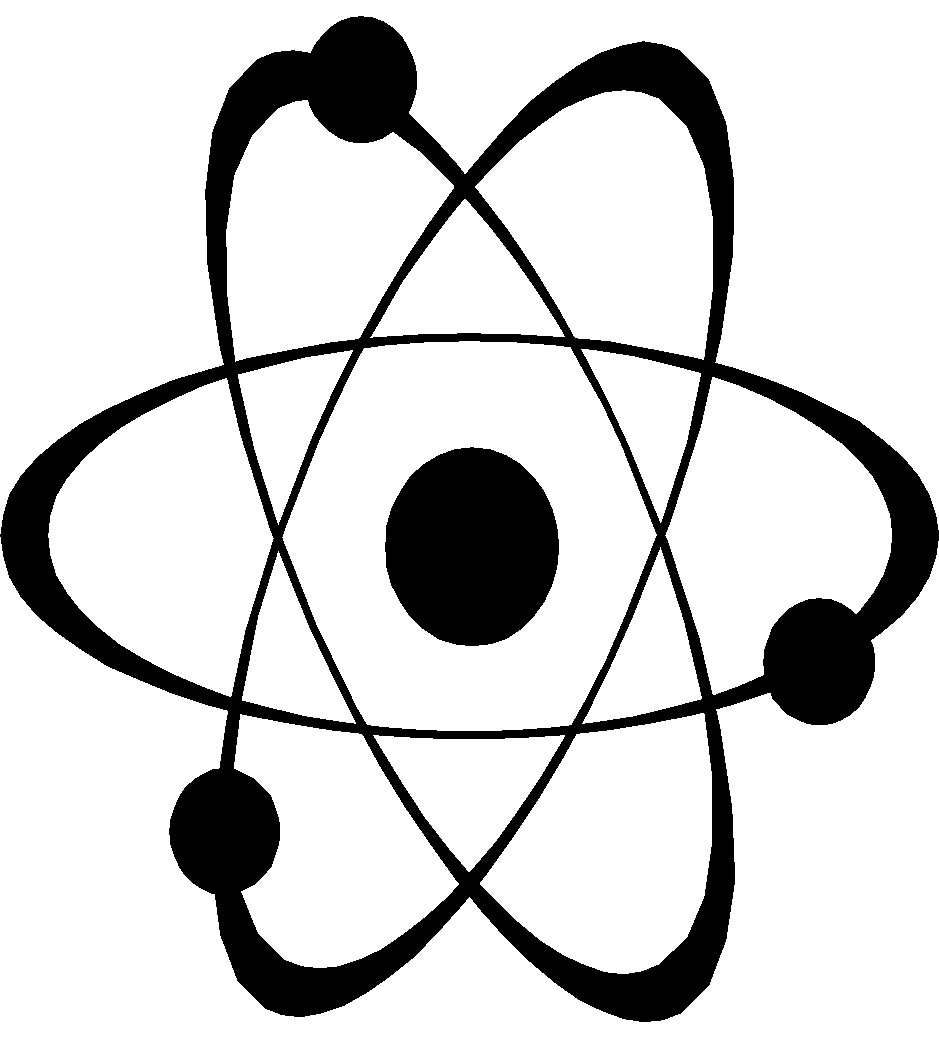 REMEMBER: The Electrons are only allowed on the streets around the arcade.  The first “street” can only hold 2 Electron brothers. The second “street,” can hold 8 brothers. The third “street,” can hold up to  18 brothers.
Matterville
3rd “street” can hold 18 electrons
2nd “street” can hold 8 electrons
Nucleus ArcadeContains protons & neutrons
1st “street” can only hold 2 electrons
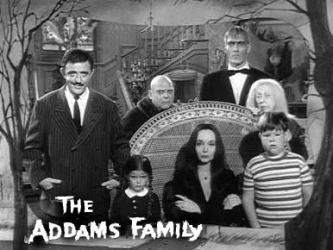 Brain Break!
The Addams Family
https://www.youtube.com/watch?v=Le9a8C0Pk2c
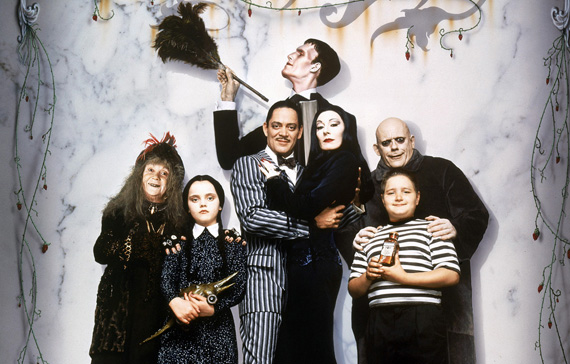 REVIEW…		Everything is matter!
Matter is anything that has mass and volume
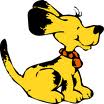 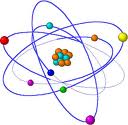 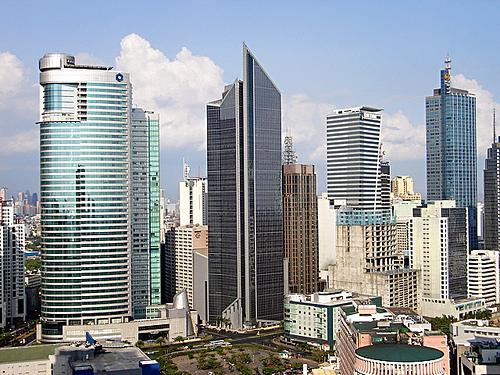 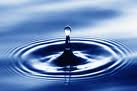 Matter is made of elements!
Which means everything    is made of elements!
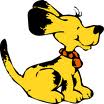 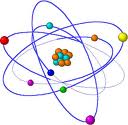 Oxygen
Carbon
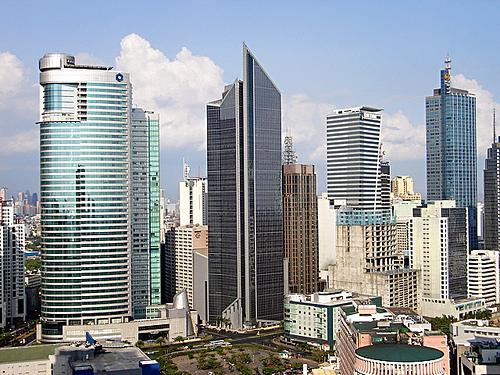 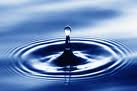 Hydrogen
Silicon
Elements are made of atoms!
Each element is a different, unique atom!  SO…everything is made of atoms!
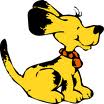 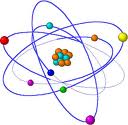 Oxygen
Carbon
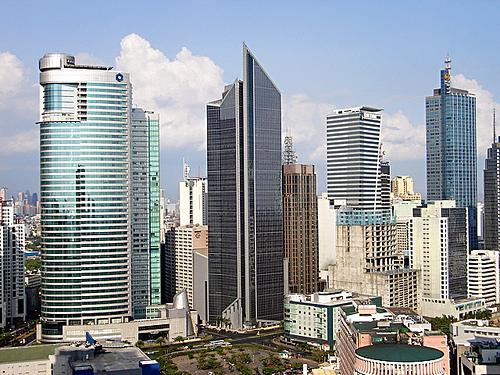 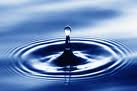 Hydrogen
Silicon
REVIEW- ball toss!
OK, SO WHAT IS AN ATOM?
PROTON?
NEUTRON?
ELECTRON?
ATOMIC NUMBER?
ATOMIC MASS?
REVIEW
HOW DO YOU KNOW IF SOMETHING IS AN ELEMENT OR NOT?
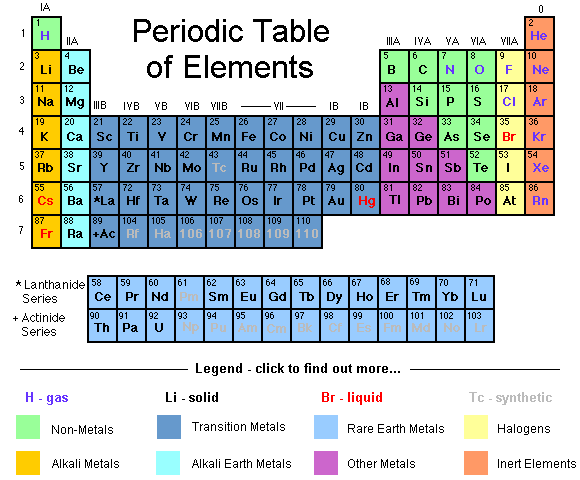 Bell work 9/12 
Draw the square below and fill in the blanks.
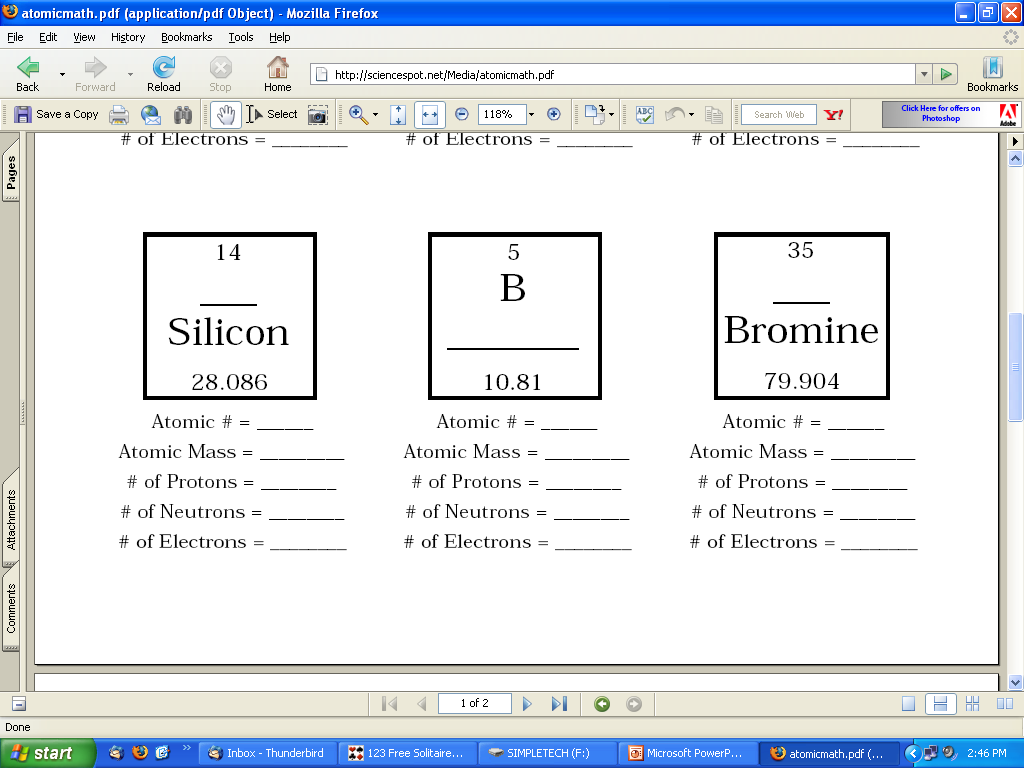 The Moral of Matterville
PART 1:

MATTERVILLE IS NEUTRAL AS LONG AS EVERY ATOM HAS THE SAME NUMBER OF PROTONS (+) AND ELECTRONS (-) TO MAINTAIN A BALANCED CHARGE!


BUT WHAT HAPPENS WHEN THEY DON’T…?
Changing the # of Protons = Different Element
The number of protons determines what element it is – like an ID #
SO…changing the number of protons results in a different element!
It could make the element unstable or radioactive!
Matterville is neutral as long as each negative Electron brother is balanced out by one positive Proton sister.  

Challenge: What would happen in Matterville if one Electron brother was kidnapped?
Challenge 2: What would happen in Matterville if  Electron Eddie, a cousin, moved to Matterville?
Changing the # of Electrons = Ions
Ions are atoms that have a charge 
Ions form when an atom gains or loses electrons
Gain an electron = negative charge = anion
Lose an electron = positive charge = cation
Why would an atom want to gain or lose electrons…hmmm?
Changing the # of Neutrons = Isotopes
Isotopes are atoms of the same element that have a different number of neutrons.
Adding or losing a neutron is like gaining or losing weight…same identity, different mass!
(Remember, neutrons have NO charge, but they are large like protons, so when you gain or lose them it ONLY affects the mass!)
Practicing Atomic Changes
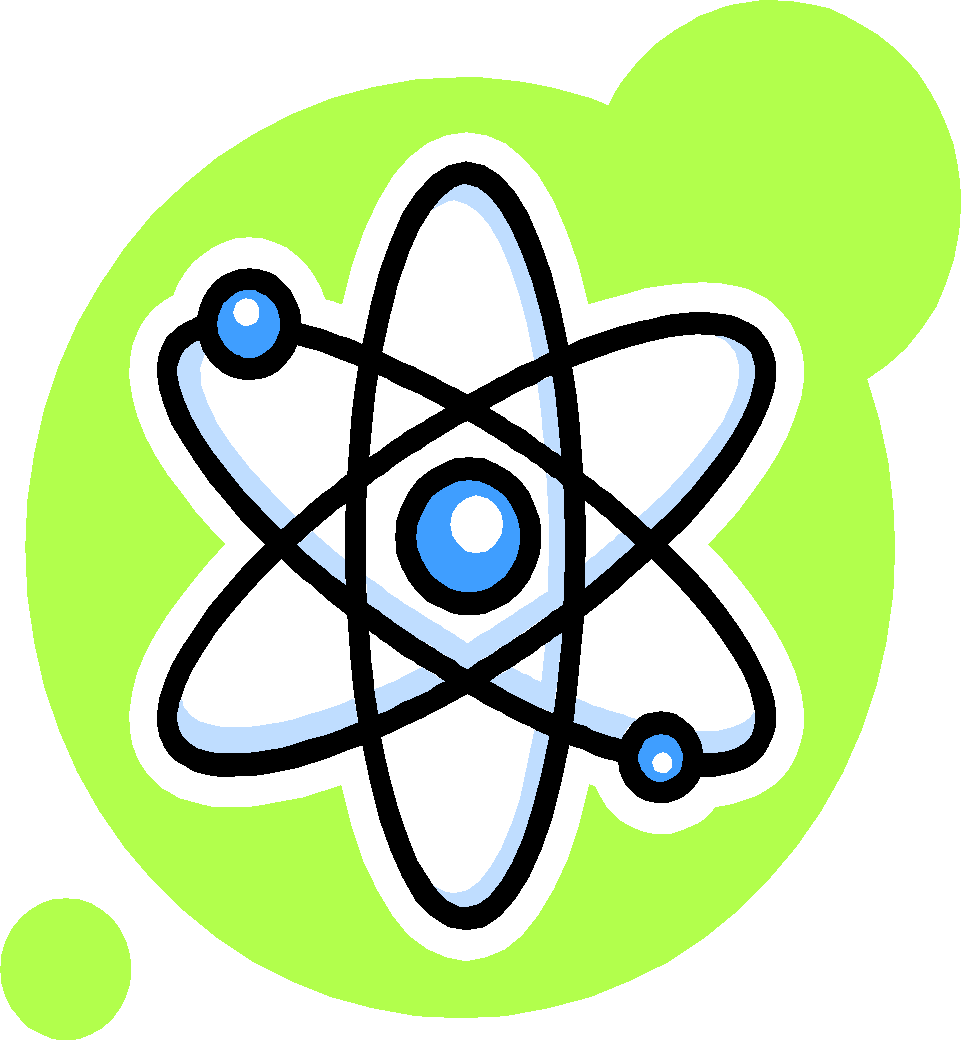 The Atoms Family
…CONTINUED
The outermost shell or “street” is called the valence shell.  The electrons on that shell are called valence electrons.  The atom wants it’s valence shell to be full so that it is stable and happy.
Matterville
3rd “street” can hold up to 18 electrons
2nd “street” can hold 8 electrons
1st “street” can only hold 2 electrons
The Moral of Matterville
PART 2:
    MATTERVILLE IS STABLE AS LONG AS ALL OF THE VALENCE SHELLS ARE FULL!

BUT HOW DO WE KNOW IF THEY ARE FULL?
We Need to Learn to Draw an Atom for Each Element:
Bohr Model: How many electrons?










FILL ONE SHELL AT A TIME, AND ONLY DRAW ANOTHER 
SHELL IF YOU NEED IT!
Step 1:  Draw the Nucleus
Step 4:  Draw the 3rd shell etc. until all of the electrons for that specific element are on a shell
Step 2:  Draw the 1st shell  and fill it
Step 3:  Draw the  2nd shell and fill it
BOHR DIAGRAMS…
LET’S DO HELIUM (He) TOGETHER
BOHR DIAGRAMS white board practice!
Try Oxygen on your own!
BOHR DIAGRAMS white board practice!
TRY SODIUM (Na) ON YOUR OWN!
BOHR DIAGRAMS white board practice!
TRY NEON (Ne) ON YOUR OWN!
What if I give you the Bohr diagram? How do you figure out which element this is?
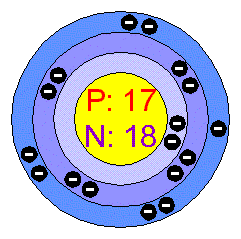 Which element this is?
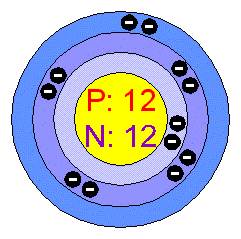 Which element this is?
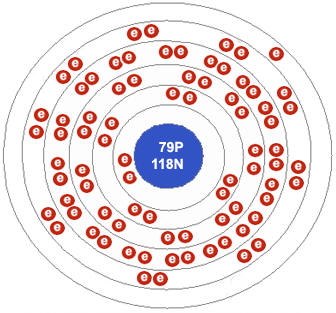 Questions?
The Moral of Matterville
MATTERVILLE IS NEUTRAL AS LONG AS THE ATOMS HAVE THE SAME NUMBER OF PROTONS (+) AND ELECTRONS (-) SO THE TOWN HAS A BALANCED CHARGE!

MATTERVILLE IS STABLE AS LONG THE VALENCE SHELLS ARE FULL!
REVIEW
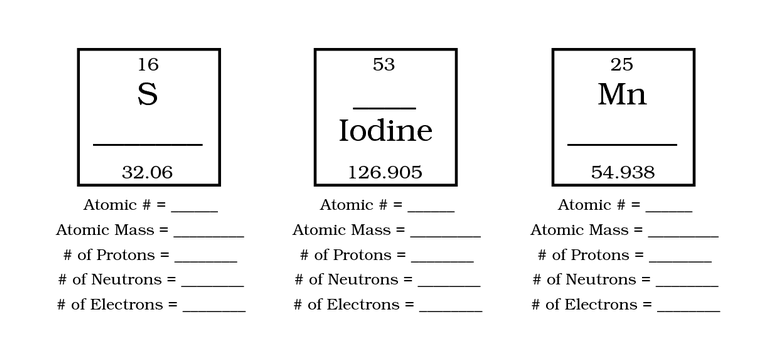